Ancient Crete:Minoan Civilization
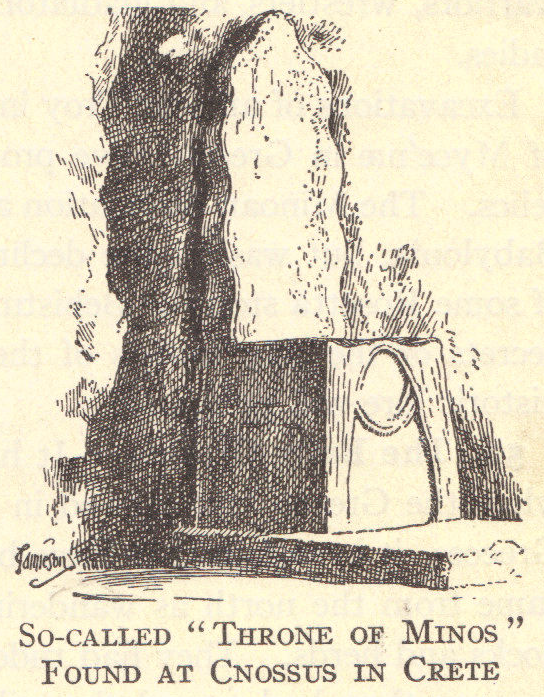 © Student Handouts, Inc.                                 www.studenthandouts.com
Archaeology
Cretan history previously known only through myths and legends
British archaeologist Sir Arthur Evans found and studied remains on Crete
Called “Minoan” civilization after numerous kings named Minos
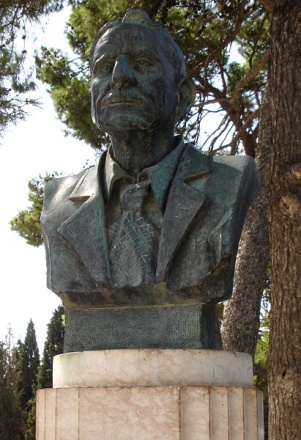 Sir Arthur Evans
Natural Resources
Copper
Fertile soil
Gold
Good harbors
Lead
Silver
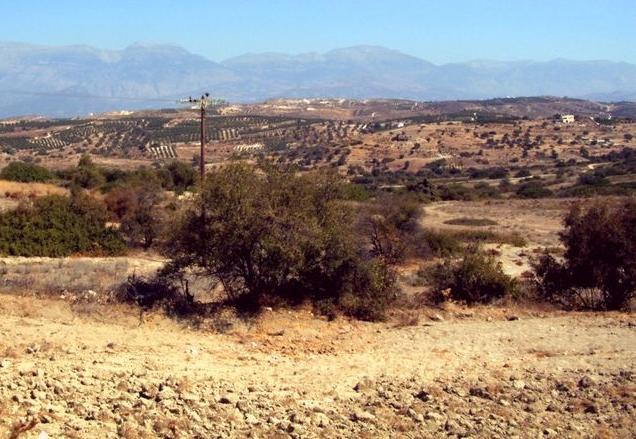 Early History
3000-1400 B.C.E. – Cretan empire

Parts of Asia and Greek peninsula, and other Aegean islands

Major cities
Knossos (a.k.a. Cnossus)
Phaestus
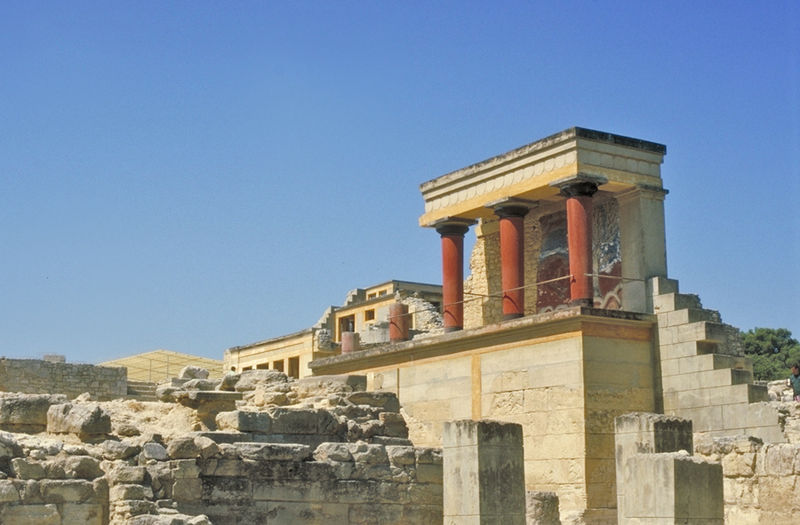 Economy
Leading sailors and traders before the Phoenicians
Traded metal goods, pottery, and textiles
Traded with Egyptians, Syrians, and others
Strong navy
Exacted tribute from neighbors
Protected the merchant marine
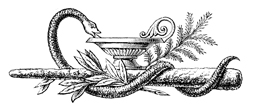 Decline and Fall
14th century B.C.E.
Conquered by barbarians from central and Eastern Europe
Hellenes attacked and destroyed Crete
Mixture of Cretans and Hellenes became the Greeks
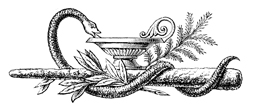 Legacy
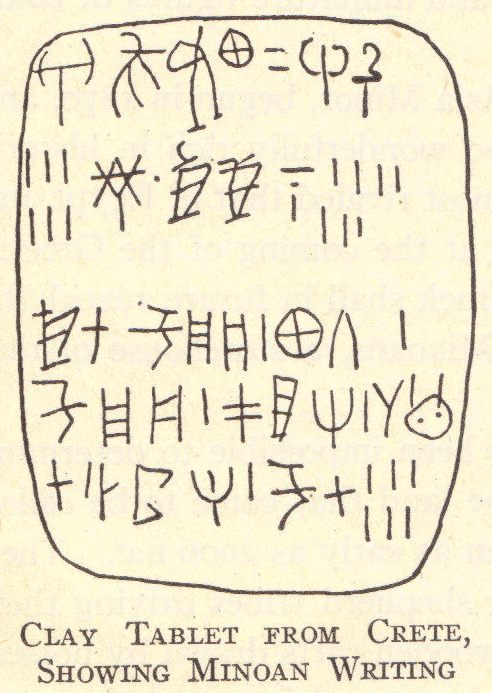 Link between ancient Egypt and classical Greece
Cretan writing remains largely undeciphered
Palaces had baths, drains, and plumbing
Stressed athleticism – boxing, dancing, and running
Women enjoyed a level of equality with men
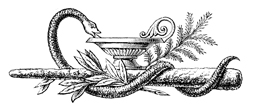 Art and Religion
Principal deity was a goddess

Art illustrates religious festivals and rituals

Colorful palaces

Painting, pottery, and sculpture
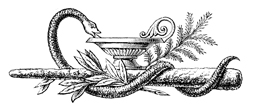 Review Questions
What famous British archaeologist first excavated and studied Minoan remains at Crete?
Upon what was the Minoan economy based?
What caused the decline of Minoan civilization?
Describe Minoan culture.
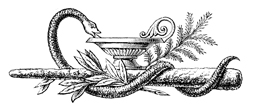